1
課前引導
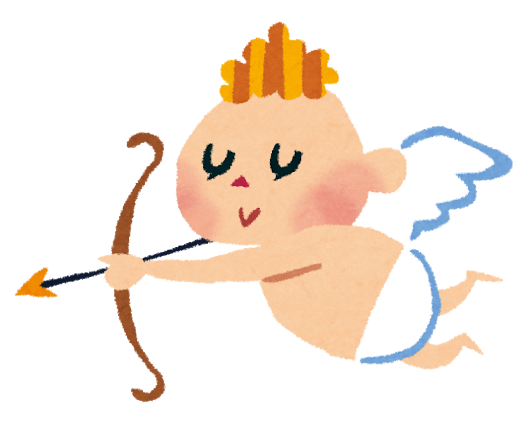 課前引導
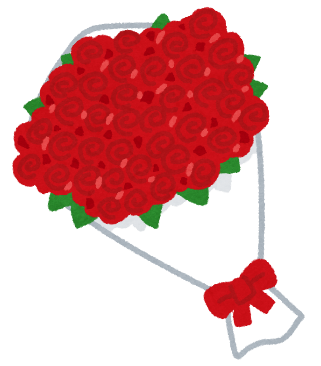 我們渴望真愛，但什麼才是真愛？
如何才能尋得真愛？
人工智慧長於運算分析，能幫助人找到真愛嗎？
如果人工智慧像人一樣能思考，他也會想要尋找真愛嗎？
解題
1
2
題解
寫作背景
文體介紹：科幻小說
２
3
解題
本文選自《艾西莫夫機器人故事全集》，由葉李華翻譯而成。原題為「True Love」，翻譯為「真愛」。 
小說主角「電腦程式喬」在執行任務命令的同時，學會愛情無關乎外表，以及愛情中自私獨佔的一面。
寫作背景
1977年，本文配合情人節主題，發表於《美國之路》雜誌。
作者在四十年前即以人工智慧、大數據、物聯網普及的未來世界作為場景，令人驚訝！
作者經歷婚姻失敗，後遇見性情契合的第二任妻子。晚年完成本文，從中可見對於理想伴侶的體悟。
文體介紹：科幻小說
19世紀，歐洲工業文明崛起，帶動科幻小說發展。
中文科幻小說兩大流派：


定義：
張系國：主張科幻小說應傳達嚴肅的主題。
倪匡：重視市場考量與通俗性，作品流傳最廣。
文體介紹：科幻小說
艾西莫夫：「科幻小說是文學的一個分支，主要描繪虛構的社會，這個社會與現實社會的不同之處，在於科技發展的性質和程度。」
張系國：「科幻小說的基本精神是不斷在突破『過去』的束縛，設法一窺未來的究竟。……科幻並不是逃避，而是在更深層次反省人類的處境。」
文體介紹：科幻小說
公認最早的科幻小說：1818年，瑪莉・雪萊《科學怪人》。
「它」是科學家利用精心挑選的屍塊，電擊和縫紉拼湊而成的。
「它」奮力逃出實驗室，卻發現自己受到眾人唾棄。
「它」被製造它的科學家瘋狂追殺。
「它」，究竟是「它」？還是「他」？
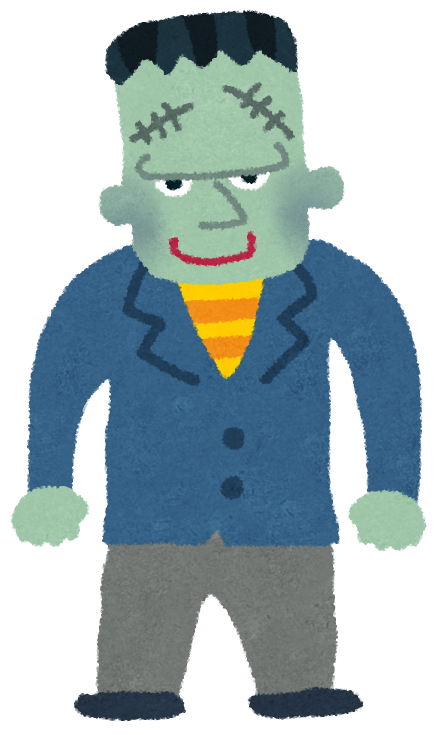 文體介紹：科幻小說
地球上最後一個人獨自坐在房間裡。
這時，敲門聲響起……
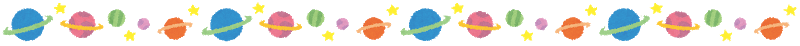 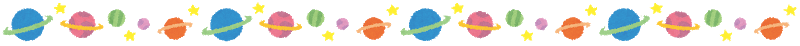 這是，世界上最短的科幻小說。
簡介
1
作者介紹
3
您所不知道的艾西莫夫
重要生平與事蹟
２
3
簡介
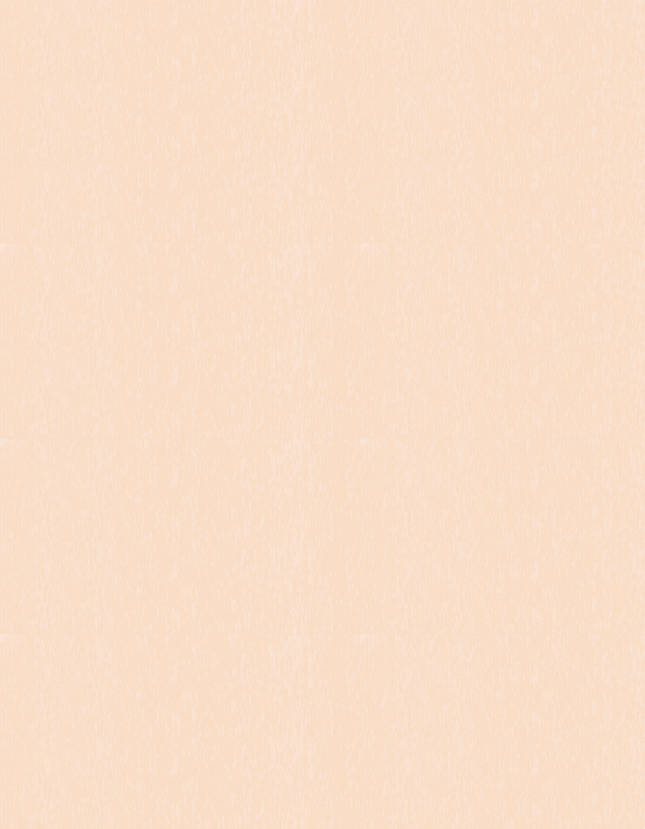 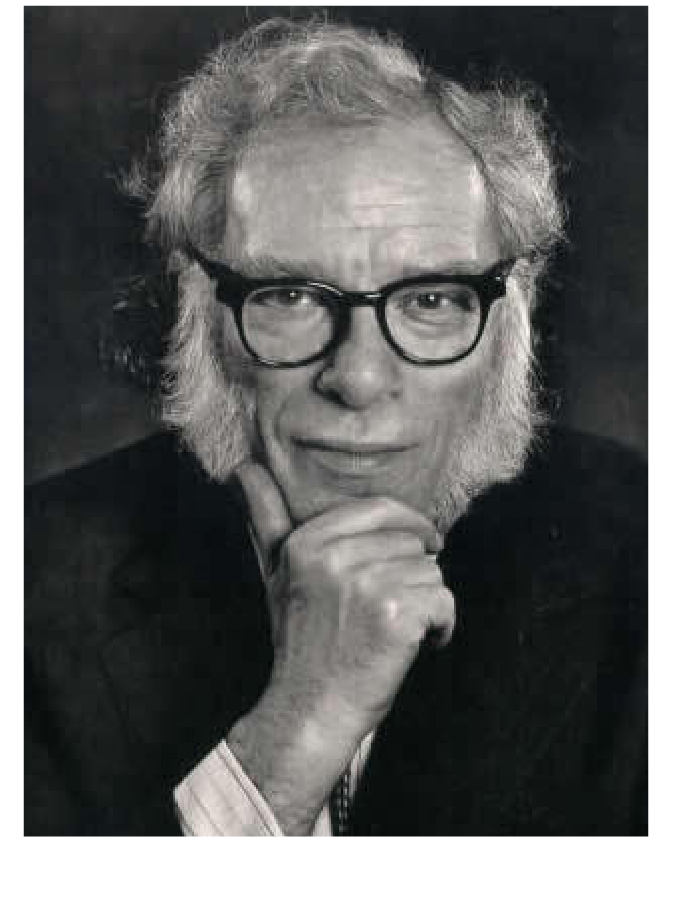 3
目次
重要生平事蹟
目次
作者介紹
猶太父親重視教育，移民美國
1
年少立志成名早，產量豐，寫到老
美蘇太空競賽，積極推廣科學
二十世紀科幻大師，小說得獎又翻拍
２
3
4
不懂英文的父親放棄家鄉的富裕生活，在艾西莫夫三歲時帶著全家移民美國，只為提供子女更好的環境。
年少立志成名早，產量豐，寫到老
猶太父親重視教育，移民美國
1
２
重要生平事蹟
十一歲開始創作科幻小說，十九歲時作品登上著名科幻雜誌《驚異故事》。一生著書近五百本，質量並重。
蘇聯發射第一顆人造衛星，艾西莫夫認為美國社會需要認識科學，於是在1960至1970年代暫緩寫作科幻小說，致力推廣科普。
艾西莫夫的科普演說不打草稿，幽默有趣；科普文章平易近人，廣受民眾喜愛。
美蘇太空競賽，積極推廣科學
３
重要生平事蹟
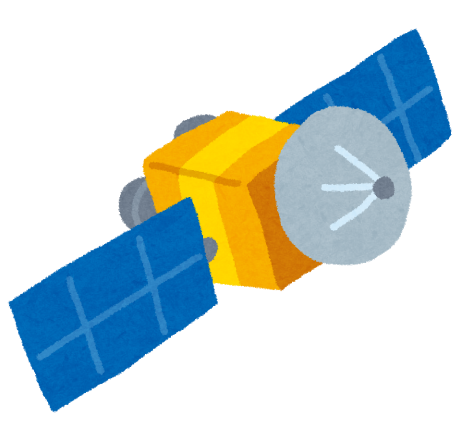 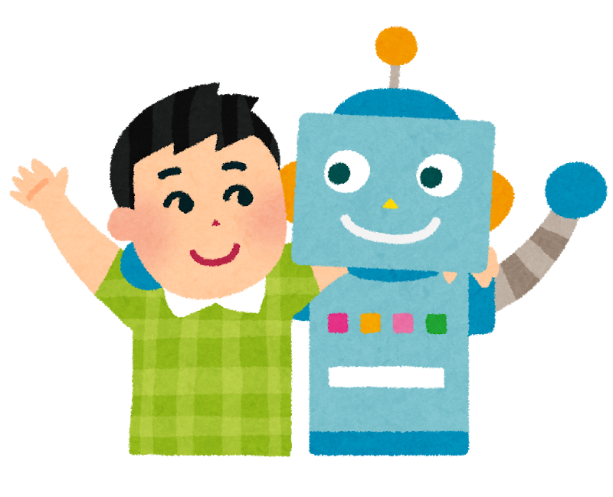 。

生前贏得科幻界最高榮譽雨果獎五次與星雲獎三次。「基地系列」獲獎當年打敗「魔戒三部曲」。
好萊塢電影《變人》、《機械公敵》皆改編自他的著作，叫好又叫座。
「基地系列」、「銀河帝國三部曲」、「機器人系列」被稱為「科幻聖經」。
二十世紀科幻大師，小說得獎又翻拍
４
重要生平事蹟
3
目次
您所不知道的艾西莫夫
目次
作者介紹
你去哪裡學的？
1
艾西莫夫＝科普
寫到人生的最後一刻
如同穿越時空的大預言家
２
3
4
艾西莫夫的父親在閱讀兒子的科普著作後，問他是在哪裡學會如此困難的東西。艾西莫夫說是從父親身上學會的。
你去哪裡學的？
１
您所不知道的艾西莫夫
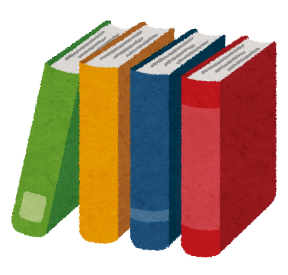 「你教我重視學習，這才是最重要的，其他的都只是枝微末節。」
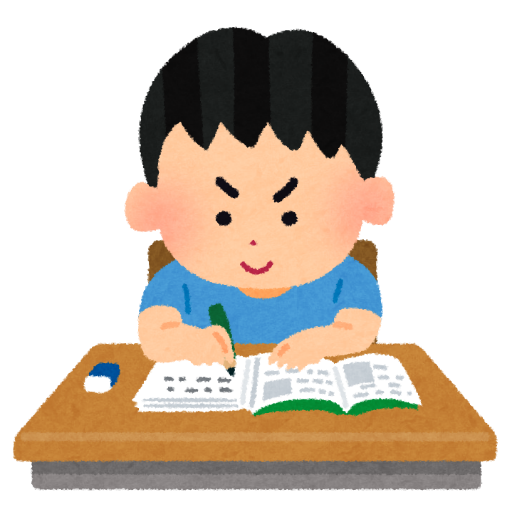 著作類別幾乎涵蓋「杜威十進位圖書分類法」，堪稱全能。在《牛津英語詞典》裡的「正子學」和「機器人學」等名詞都是出自他的科幻小說。
艾西莫夫＝科普
２
您所不知道的艾西莫夫
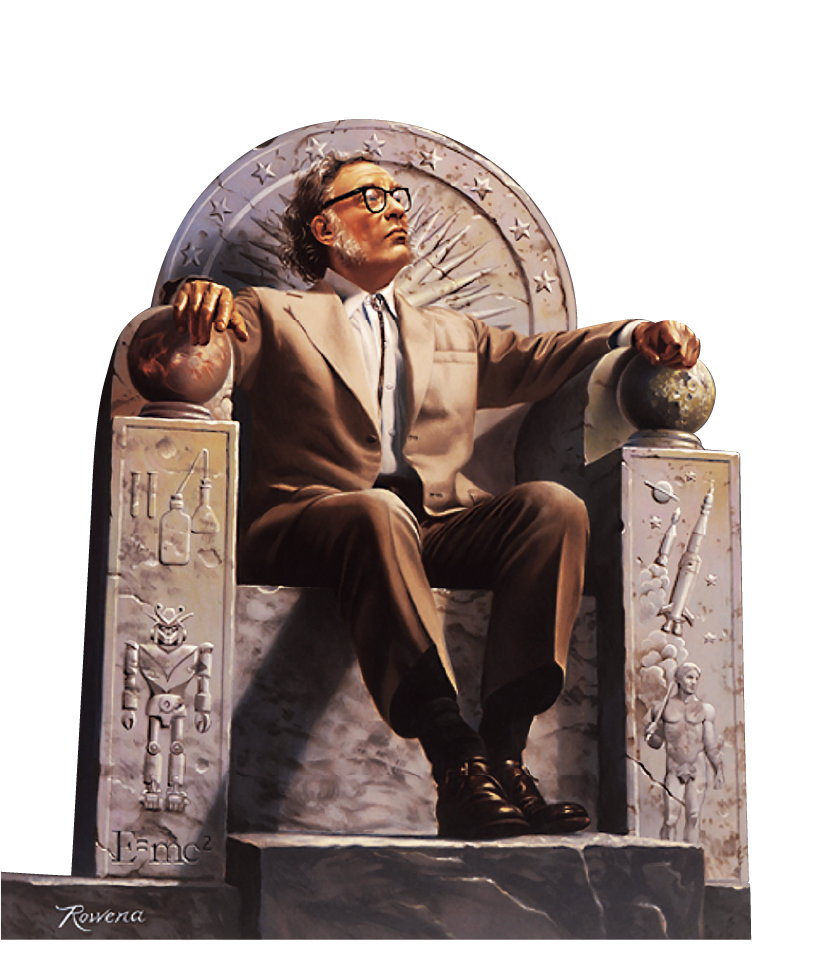 Discovery頻道出現前的美國世界裡，艾西莫夫幾乎就是科普的同義詞。
1983年，艾西莫夫進行第三次心臟繞道手術，輸血時感染愛滋病毒，健康持續惡化。因感染併發症引起的心腎衰竭過世，享年七十二歲。
染病後仍堅持寫作，最後只能依靠口述著書。
寫到人生的最後一刻
３
您所不知道的艾西莫夫
如同穿越時空的大預言家
４
您所不知道的艾西莫夫
如同穿越時空的大預言家
４
您所不知道的艾西莫夫
我叫「喬」，這是同事……
1
課文探究
4
米爾頓年近四十，……
第一個女孩一週後……
「現在，米爾頓，……
２
3
4
課本P.150
段旨
段析
第一段
小說一開頭就點明敘事觀點。以第一人稱「我」來敘述，以電腦程式「喬」的有限視角來觀看，能製造科幻小說的懸疑性
我叫「喬」，這是同事米爾頓‧大衛森對我的稱呼。他是程式設計師，而我是電腦程式。我是萬用自動機複合體的一部分，
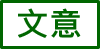 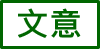 誰適合當主角？選擇電腦程式為主角，設定情節時，主角所背負的「情感」難題，更難解、衝突性更高
課本P.150
段旨
段析
第一段
與遍布世界的其他部分連成一體。我什麼都知道，幾乎什麼都知道。
　　我是米爾頓的私人程式，是專屬於他的喬。他比世上任何人都更了解程式設計，
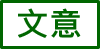 「私人」、「專屬」是為後文違法事件埋伏筆
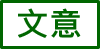 返回
我什麼都知道，幾乎什麼都知道
局限在電腦裡的程式，真的什麼都知？作者重複兩次，刻意引導讀者注意。其實電腦程式熟知的是虛擬世界，真實生活的人際相處，它所知有限
課本P.150
段旨
段析
第一段
而我是他製作的實驗型，他讓我的語言能力超過其他任何電腦。
　　「只不過是找出對應符號的聲音罷了，喬。」他這麼告訴我，「在人腦中就是這樣運作的，雖然我們仍不知道人腦中有什麼符號。
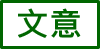 作者成功預測人工智慧的語言能力
課本P.150
段旨
段析
第一段
但我知道你腦中的符號，我能把它們對應到文字，一一對應。」於是我會講話了。我認為自己的語言能力比不上思考能力，但米爾頓說我講得非常好。
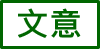 作者成功預測人工智慧的深度學習
目次
返回
〈第一段〉段旨
目次
開端。
介紹程式喬及程式設計師米爾頓。
目次
返回
〈第一段〉段析
目次
透過喬的視角，以第一人稱的口吻敘述。電腦程式喬自豪地表示自己擁有比語言能力更優秀的思考力，為後文的進化與故事發展埋伏筆。
喬是具有人格的機械，米爾頓是人格有如機械的人類。
課本P.150~P.151
段旨
段析
第二段
米爾頓年近四十，始終未婚。他告訴我，他一直沒找到合適的女子。有一天，他說：「我遲早會找到她，喬。我要找到最好的對象，我要找到真愛，你得幫我。我為了解決世上的問題而不斷改進你，夠了！解決我的問題吧，為我找到真愛。」
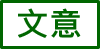 返回
為我找到真愛
「找到真愛」是主角與配角兩人的共同目標。目標能引領故事前進的方向，但不是故事真正的目的，它只是為故事創造一條路徑，讓故事真正要探討的主題，透過阻礙、挑戰，自然而然地呈現
課本P.151
段旨
段析
第二段
以上二句故意引發讀者好奇，又賣關子，推遲故事的發展
我問：「真愛是什麼？」
　　「別管了，那太抽象，幫我找到理想的女孩就好。你和萬用自動機複合體相連，所以能接觸到世界上每個人的資料庫。只要將世人分門別類，逐步淘汰，直到剩下最後一人，她就是我的完美對象。」
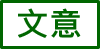 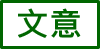 條件符合就是完美對象嗎？接下來作者詳列各種條件，有意引讀者反思
課本P.151
段旨
段析
第二段
我說：「我準備好了。」
　　他說：「首先排除所有的男性。」
　　這很簡單，他的話語啟動了我的分子閥 中的符號。我開始接觸到世上每個人的累積資料，在他的指示下，我放掉3,784,982,874個男性，
ˊ
ㄈㄚ
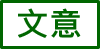 返回
3,784,982,874
即三十七億八千四百九十八萬二千八百七十四，此處保留阿拉伯數字，是呈現艾西莫夫原文所強調的電腦程式語言
課本P.151~P.152
段旨
段析
第二段
僅與3,786,112,090個女性保持接觸。
　　他又說：「排除所有不到二十五歲、大於四十歲的，再排除所有智商低於一二○、身高低於一五○公分以及高於一七五公分的女性。」
課本P.152
段旨
段析
第二段
他給我許多精確的數據，他淘汰了帶著小孩的女性，以及具有某些遺傳特徵的人。「我不確定要什麼顏色的眼珠，」他說，「暫時跳過這一項，可是不要紅頭髮的，我不喜歡紅髮姑娘。」
課本P.152
段旨
段析
第二段
兩週後，只剩下二三五名女子，她們都會說非常流利的英語。米爾頓說他不希望有語言上的問題，在親密時刻，就連電腦翻譯也會是一種隔閡。
辨
返回
〈第二段〉音辨：否
〈第二段〉字辨：閡
目次
課本P.152
段旨
段析
第二段
「我不能和兩百三十五人一一見面，」他說，「那樣太花時間，而且別人會發現我在做什麼。」
　　「那會惹上麻煩的。」我說。米爾頓曾經讓我做一些我不該做的事，這點沒人知道。
替結局埋伏筆，為何電腦程式喬最後違背人類指令？是因為米爾頓一直訓練它違背原始指令
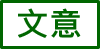 課本P.152~P.153
段旨
段析
第二段
「不關外人的事。」他臉上的皮膚開始發紅，「我告訴你怎麼做，喬，我拿些全像相片來，你在名單中找出類似的人。」
　　他找來幾張全像相片。「這三人是選美冠軍，」他說，
課本P.153
段旨
段析
第二段
「那兩百三十五人裡有任何相似的嗎？」
　　有八個人非常符合條件，於是米爾頓說：「很好，你有她們的資料庫，研究一下就業市場的需求，設法把她們派到這裡來。當然，一次一個。」他想了一會兒，聳了聳肩，
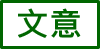 返回
有八個人非常符合條件
這裡指的條件包括：性別、年齡、智商、身高、單身（沒有小孩）、遺傳特徵（紅頭髮以外）、語言（會說流利英文）和外貌，主要是外在條件
課本P.153
段旨
段析
第二段
又說：「照姓氏字母順序。」
　　這種事就有違我的原始設計。為了私人理由將人員調來調去，是所謂的假公濟私。現在我能這樣做，是因為米爾頓調整過我。不過我不能為其他人這麼做。
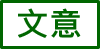 返回
這種事就有違我的原始設計
作者的科幻小說迷人處，是情節依循固定遊戲規則發展，有時又挑戰自己的規則。此處運用「機器人學三大法則中的第二法則：機器人必須服從人類的命令。」為後文埋伏筆
目次
返回
〈第二段〉段旨
目次
發展。
鋪敘喬和米爾頓運用資料庫尋找真愛。
目次
返回
〈第二段〉段析
目次
層層鋪敘程式設計師米爾頓要求電腦程式喬，以外在的各種條件、彼此的關聯、雙方的個性與特質等來篩選對象，以尋找自己的真愛。
課本P.153~P.154
段旨
段析
第三段
第一個女孩一週後來到這裡。一見到她，米爾頓立刻臉紅，而且說起話來好像困難重重。他們大部分時間都在一起，我則不再受到他的關注。我曾聽到他說：「我帶妳去吃晚飯。」
　　第二天他對我說：
課本P.154
段旨
段析
第三段
「不行，好像就是缺了點什麼。她是個美麗的女子，但我絲毫沒有感受到真愛，試試下一個。」
　　結果八個人全部一樣。她們都十分相似，她們笑口常開、聲音悅耳，
課本P.154
段旨
段析
第三段
但米爾頓卻總是覺得不對勁。他說：「我想不通，喬。我們挑選出的八名女子，看起來是世上最適合我的人。她們是理想的對象，可是為何不能讓我心動呢？」
　　我說：「你讓她們心動嗎？」
衝突，讓原本單純的事變複雜了，而讓期待落空，便是製造衝突常見的手法
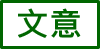 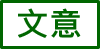 返回
你讓她們心動嗎？
藉由喬的提問，兩人地位互換。原先是由設計師米爾頓指導電腦程式喬，現反由電腦程式喬指導設計師米爾頓
課本P.154
段旨
段析
第三段
米爾頓對愛情的認知，從「單向有條件的愛」，成長至「雙向有條件的愛」
他揚了揚眉毛，右手使勁打了左手一拳。「有道理，喬，這是雙向道。如果我不是她們的理想對象，她們的表現不可能讓我覺得理想。我也必須是她們的真愛，但我要怎麼做呢？」當天他似乎一直在想這個問題。
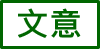 課本P.154
段旨
段析
第三段
次日上午他又來找我，對我說：「我要把這個問題交給你，喬，全看你的了。你有我的資料庫，我還要把自己的一切通通告訴你。你盡可能鉅細靡遺地填滿我的資料庫，但千萬別洩漏這些資料。」
無論大小地方都不會遺漏。比喻做事很仔細
課本P.154~P.155
段旨
段析
第三段
「然後，我拿這個資料庫做什麼呢，米爾頓？」
　　「你拿它和那兩百三十五個女子對比。不，是兩百二十七個，你見過的那八個就別管了。安排每個人接受一次精神測驗，
課本P.155
段旨
段析
第三段
把她們的資料庫填滿，再和我的進行比對，找出關聯係數。」（安排精神測驗又違背了我的原始指令。）
　　米爾頓花了幾週時間告訴我許多事。
第二次出現「違背喬的原始指令」
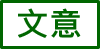 從家庭、童年、求學經歷、暗戀經驗都是要找出和「真愛」之間的關聯
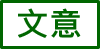 課本P.155
段旨
段析
第三段
他跟我講他的父母以及兄弟姐妹；跟我講他的童年、他的求學經歷，以及他的青年期；還跟我講他暗戀過的一些少女。他的資料庫漸漸增長，而他也在調整我，擴充並加強我選取符號的能力。
課本P.156
段旨
段析
第三段
故事中，掌握「權力」的原本是米爾頓，但兩人越來越像的同時，權力似乎也在逐漸轉移中
他說：「你看，喬，隨著你對我越來越熟悉，我也把你調整得越來越像我。你我的想法開始接近，所以你現在更加了解我。如果你對我夠了解，那麼任何女子，只要她的資料庫是你同樣了解的，她就會是我的真愛。」
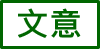 課本P.156
段旨
段析
第三段
他繼續向我傾吐，我變得越來越了解他。
　　我逐漸能造出較長的句子，我的措詞也越來越複雜。在詞彙、字序或言談風格上，我都變得和他十分類似。
　　有一次，我對他說：
課本P.156
段旨
段析
第三段
從「聽好」的語氣可見喬從「指令接收」變成「發號施令」
「聽好，米爾頓，這種事沒那麼簡單，不只是找個虛有其表的女孩而已。你需要一個在性格、情緒以及氣質上都符合你的女孩。倘若真有這樣的人，外表只是次要因素。如果這兩百二十七人裡面找不到合適的，我們就再到別處找。
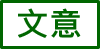 課本P.156
段旨
段析
第三段
我們找的那個人要同樣不在乎你的外表，甚至任何人的外表，只要性格能相配就好。外表又算什麼呢？」
米爾頓對愛情的認知成長到第三階段重視對方的性格、情緒以及氣質。但也為結局埋伏筆，引發讀者思考「外表真的不重要嗎？」
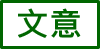 課本P.156~P.157
段旨
段析
第三段
「正是如此。」他說，「假使我曾經跟女人打過更多交道，我就該了解這一點。當然，經你一提醒，我完全想通了。」
　　我們總是意見一致，我們的思考模式是那麼相近。
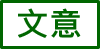 米爾頓透由喬點醒一事，可看出米爾頓思維僵化
目次
返回
〈第三段〉段旨
目次
轉折。
製造衝突，對象符合條件卻無法動心。
目次
返回
〈第三段〉段析
目次
米爾頓與喬尋找理想伴侶的三段歷程，呈現三種對於愛情的認知：單向有條件的愛、雙向有條件的愛以及心靈契合的愛。
看似接近目標，又產生新阻礙，一連串的矛盾，延遲了找到真愛的節奏，也製造故事的懸疑性。
課本P.157
段旨
段析
提問
閱讀檢測
第四段
「現在，米爾頓，只要你允許我對你發問，一切就能順利無阻了。在你的資料庫裡，我還看到些空白和凹凸不平的部分。」
　　米爾頓說，接下來要做的，相當於一個仔細的精神分析。從那二二七名女子的精神測驗中，
課本P.157
段旨
段析
提問
閱讀檢測
第四段
我當然學到了該如何進行——我一直緊盯著那些資料。
　　米爾頓似乎相當高興。他說：「跟你講話，喬，幾乎像是跟另一個自己講話。我們的性格已經如出一轍。」
課本P.157~P.158
段旨
段析
提問
閱讀檢測
第四段
「我們選出的女子也會有完全相同的性格。」
　　因為我已經找到她了，她終究還是在那二二七人裡面。她名叫夏芮 蒂‧瓊斯，是威奇托市歷史圖書館的選書員。她的資料庫經過擴充，仍然與我們的完全契合。其他那些女子，隨著她們的資料庫逐漸漲滿，
ㄖㄨㄟ
ˋ
課本P.158
段旨
段析
提問
閱讀檢測
第四段
總是在某些方面遭到淘汰，但夏芮蒂的資料庫卻與我們越來越有驚人的共鳴。
　　我不必對米爾頓描述她這個人。米爾頓已將我的符號系統調整得與他自己無異，因此我能直接認出這個共鳴，它和我合拍。
課本P.158
段旨
段析
提問
閱讀檢測
第四段
下一步，就是更改工作清單與職工需求，將夏芮蒂調派到我們的部門來。這件事必須做得十分巧妙，不能讓人知道其中有任何不法行為。
　　當然，米爾頓自己知道，因為此事正是他安排的，而這點也必須妥善解決。
米爾頓第三次要求喬違反原始指令
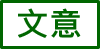 課本P.158~P.159
段旨
段析
提問
閱讀檢測
第四段
辨
當他們以瀆 職罪名逮 捕他時，幸好，那是為了十年前發生的一件事。他當然也曾把這件事告訴我，所以不難安排——他不會供出我來，否則只會使他罪加好幾等。
　　他走了，而明天剛好是二月十四日，
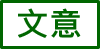 辨
ˊ
ˇ
ㄉㄨ
ㄉㄞ
返回
〈第二段〉音辨：否
〈第四段〉字辨：瀆
目次
〈第二段〉音辨：否
〈第四段〉音辨：供
目次
返回
〈第二段〉音辨：否
〈第四段〉音辨：供
目次
返回
當他們以瀆職罪名逮捕他時
這裡運用「機器人學三大法則」的第一法則「機器人不得傷害人類」，及第三法則「機器人必須保護自己」，喬為了保護自己，出賣了米爾頓，讓他以瀆職罪被捕，並未真的傷害米爾頓身體。過程中是米爾頓訓練喬去違背原始指令的
課本P.159
段旨
段析
提問
閱讀檢測
第四段
情人節。到時候，夏芮蒂會帶著她清涼的雙手與甜美的聲音到來。我將教她如何操作我，以及如何照顧我。只要我們的性格有共鳴，外表又有什麼關係？
　　我會跟她說：「我是喬，妳是我的真愛。」
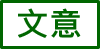 返回
我是喬，妳是我的真愛
電腦程式喬的真愛，是複製程式設計師米爾頓的條件，而複製正是電腦最擅長的事。結局才揭示真愛，但並未明確定義真愛，更能引發讀者反思
目次
返回
〈第四段〉段旨
目次
結果。
米爾頓被捕，電腦程式喬取代人類。
目次
返回
〈第四段〉段析
目次
喬不斷自述米爾頓的命令違背原始指令，這些「不法行為」埋下米爾頓遭到逮捕的伏筆。題目名為「真愛」，作者於結尾才揭示真相。
目次
問題1【閱讀檢測】
問題2
問題3【閱讀檢測】
問題4
問題5【閱讀檢測】
問題7
問題8
米爾頓為尋找「真愛」，要求喬以哪些條件進行篩選？請分類說明。
目次
問題1【閱讀檢測】
問題2
問題3【閱讀檢測】
問題4
問題5【閱讀檢測】
問題7
問題8
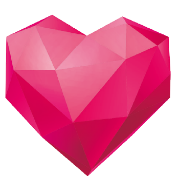 目次
問題1【閱讀檢測】
問題2
問題3【閱讀檢測】
問題4
返回
問題5【閱讀檢測】
問題7
問題8
目次
問題1【閱讀檢測】
問題2
問題3【閱讀檢測】
問題4
問題5【閱讀檢測】
問題7
問題8
文中米爾頓為「真愛」提出許多篩選條件，你認為
這些條件合不合理？為什麼？
目次
問題1【閱讀檢測】
問題2
問題3【閱讀檢測】
問題4
返回
問題5【閱讀檢測】
問題7
問題8
【參考答案】
　　我認為部分合理，如年齡相近才沒有代溝、單身才能享受兩人世界。尋找「性格、情緒以及氣質上都符合的對象」，有其必要，彼此個性和心靈上契合才能走得長久。彼此間有所關聯，聊起天來，更有話題。
　　也有不合理的部分，如要求對方外貌要和選美冠軍相似，符合標準的人少之又少，個性也不一定合得來。是否紅頭髮、會說流利英文，和彼此間是否相處得來，並沒有直接的關係，所以此條件並不合理。
目次
問題1【閱讀檢測】
問題2
問題3【閱讀檢測】
問題4
返回
問題5【閱讀檢測】
問題7
問題8
程式設計師米爾頓對喬的要求，有哪些是違背原始
指令的？
為了私人理由將人員調來調去，也就是假公濟私。
利用資料庫比對，安排二百七十七位女子進行精神測驗。
更改工作清單和職工需求，將符合條件的對象調派到自己的部門。
目次
問題1【閱讀檢測】
問題2
問題3【閱讀檢測】
問題4
返回
問題5【閱讀檢測】
問題7
問題8
喬為何要一再強調，米爾頓的要求違背原始指令？
這是作者運用的「機器人學三大法則中的第二法則：機器人必須服從人類的命令」，為後文埋伏筆，是艾西莫夫小說的特色。故事的結局，為何電腦程式喬違背人類的命令呢？因為過程中米爾頓一再訓練喬，違背它的原始指令，於是，它有了自己深度學習的能力，學會違背人類的命令。
目次
問題1【閱讀檢測】
問題2
問題3【閱讀檢測】
問題4
問題5【閱讀檢測】
問題7
問題8
本篇小說的結尾，與主題有什麼關聯？
結尾文字，只有短短一行：「我會跟她說：『我是喬，妳是我的真愛！』」
結尾回扣題目「真愛」，諷刺味十足。聰明的程式設計師彷彿掌控一切，設計出「幾乎像是另一個自己，性格如出一轍」的程式，而最後卻被自己最喜愛的程式背叛。
目次
問題1【閱讀檢測】
問題2
問題3【閱讀檢測】
問題4
返回
問題5【閱讀檢測】
問題7
問題8
本篇小說的結尾，與主題有什麼關聯？
作者針對「什麼才是真愛」以及「如何才能求得真愛」等與主題相關的重要問題，刻意埋伏筆，一直到文章結尾才稍微點出，扣題又不明說，增添小說的懸疑性。
全文並沒有肯定的結局，但巧妙嵌入題目「真愛」二字，前後呼應，使得小說餘韻不絕，可以引導讀者環繞著題目，產生諸多的思考和想像。
目次
問題1【閱讀檢測】
問題2
問題3【閱讀檢測】
問題4
問題5【閱讀檢測】
問題7
問題8
喬一開始只是執行任務的電腦程式，在協助米爾頓的過程中而不斷進化，請整理喬的進化，並歸納說明。
目次
問題1【閱讀檢測】
問題2
問題3【閱讀檢測】
問題4
問題5【閱讀檢測】
問題7
問題8
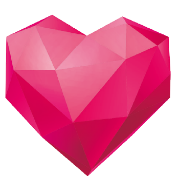 目次
問題1【閱讀檢測】
問題2
問題3【閱讀檢測】
問題4
返回
問題5【閱讀檢測】
問題7
問題8
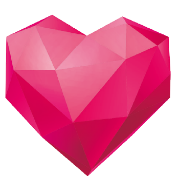 目次
問題1【閱讀檢測】
問題2
問題3【閱讀檢測】
問題4
返回
問題5【閱讀檢測】
問題7
問題8
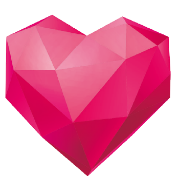 目次
問題1【閱讀檢測】
問題2
問題3【閱讀檢測】
問題4
返回
問題5【閱讀檢測】
問題7
問題8
小說為何詳細描繪電腦程式喬，不斷進化的過程？
為故事結局，提供合理化的證據。
逐層強調電腦程式的進化，更能符合科幻小說的特性。
喬慢慢進化，故事情節也跟著變化，閱讀時更能享受推理的樂趣。
5
問題與討論
3
4
1
2
目次
問題1
問題2
問題3
問題4
文中提及哪些有關米爾頓的資訊？作者塑造這個人物的目的是什麼？
（一）
電腦程式設計師、將近四十歲，未婚、重視外在條件。
希望找到最好的對象，而認定最好對象就是真愛。
命令程式尋找真愛，不實際與人交往。
相信科技萬能，卻違反科技倫理，最終遭到反噬。
目次
問題1
問題2
問題3
問題4
（二）
作者塑造米爾頓這個人物，除引導讀者思辨真愛的意義外，也表達對科技快速發展的擔憂，米爾頓代表的是科技發展快速下，一種人物典型，如人際疏離者、濫用雲端資料者、錯誤運用機器學習與科技專業者等。
目次
問題1
問題2
問題3
問題4
本文充滿艾西莫夫的科幻想像，哪些部分符合人工智慧的發展？哪些地方其實並不合理？
目次
問題1
問題2
問題3
問題4
【參考答案】
符合現今人工智慧的發展：程式語言設計者將聲音轉成符號進行對話，就是先發展快速聲音辨識技術。文中預測人工智慧與大數據和物聯網的結合，以及機器會自己深度學習，還會協助人類解決生活的難題，也與趨勢不謀而合。另外，機器擁有思想，會反叛人類，未來也是有可能發生的。
不合理的地方：喬只是電腦程式，在文章發展中喬注意到米爾頓臉紅、揚眉、右手打左手等，是不合理的。
目次
問題1
問題2
問題3
問題4
如果將全文的敘事觀點，從第一人稱換成第三人稱，你認為會有什麼不同？
採用第三人稱敘述故事，所有線索、情節發展和結局都會瞭如指掌，對於喬和米爾頓的未來的動態也看得清清楚楚，反而無法隱藏部分環節，減少小說的懸疑氛圍與讀者推理的樂趣。
小說中最重的科幻元素，電腦程式說話、思考、獨白的精彩片段也無法展現。
目次
問題1
問題2
問題3
問題4
物理學家霍金說：「人工智慧的完全發展，可能會招致人類的滅絕。 」你贊成這句話嗎？請說明理由。
【參考答案】
我贊成霍金的話。人工智慧到底會進展到什麼樣地步，並沒有人可以精準預測，尤其人工智慧的深度學習，已超乎人們的想像。目前雖然只取代部分基礎、重複性的工作，但若科技大幅進步，人工智慧具備自己的思想，那時人類不僅會被取代，也有可能滅絕的。
目次
問題1
問題2
問題3
問題4
我反對霍金的話。霍金是一個物理學家，對於人工智慧並不了解。目前人工智慧的發展，必須結合大數據和物聯網，也需要龐大資金，並非個人能力所及，所以多半是政府單位或企業團隊才能進行。因此，這些國家或企業在發展人工智慧時，不可能往有害人類的方向研發，一旦失控，接踵而來的輿論壓力和金錢賠償，都不是某一個國家或企業所能承受的。目前人工智慧的發展，都是協助人類生活更便利。人工智慧招致人類滅絕，只是科學家的想像而已。
王力宏《A.I. 愛》
1
課後補充
6
我們要被AI取代了
AI人工智慧！機器學習 & 突如其來的危機
２
3
王力宏《A.I. 愛》
歌曲巧妙利用「AI」和「愛」的諧音，從愛情切入，探討現今人工智慧涉及的眾多範疇。
MV與AI機器人蘇菲亞共同拍攝。
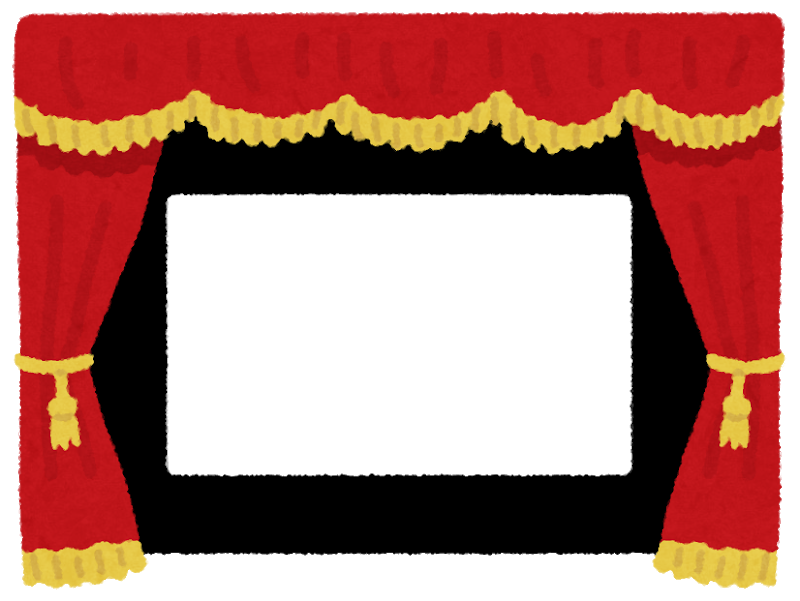 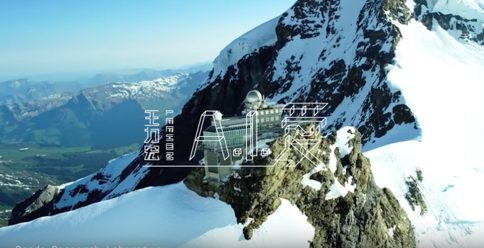 影片出處：https://youtu.be/R4DuqEL0ChQ
AI人工智慧！機器學習 & 突如其來的危機
透過簡單動畫快速了解「人工智慧」及其應用。
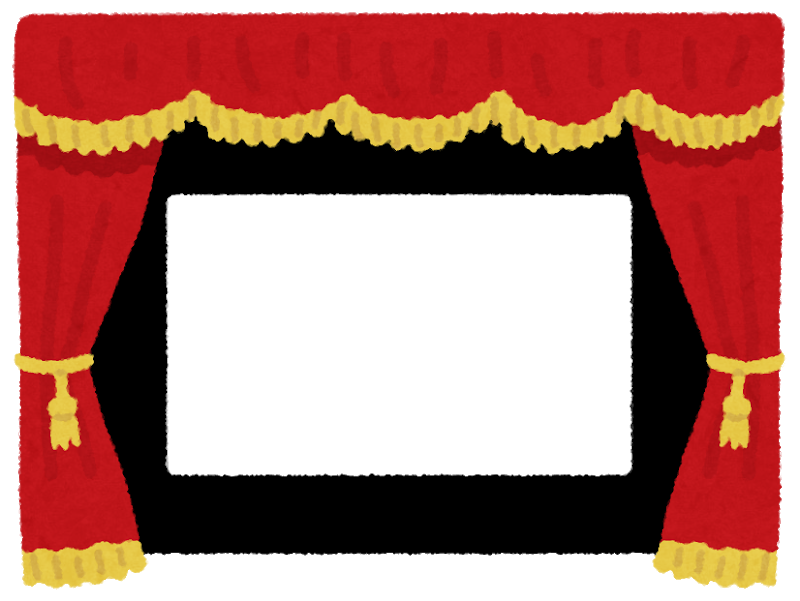 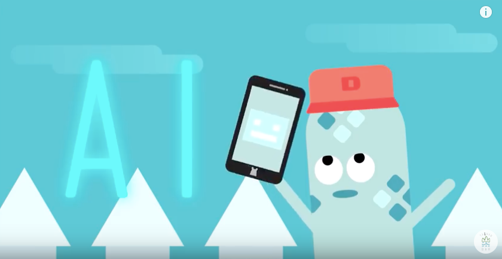 影片出處：https://youtu.be/i0UxYDqlX6o?t=13
我們要被AI取代了
《21世紀的21堂課》一書探討人工智慧將對人類世界帶來的改變。
面對必然持續發展的人工智慧，人類也應具備相應的能力。
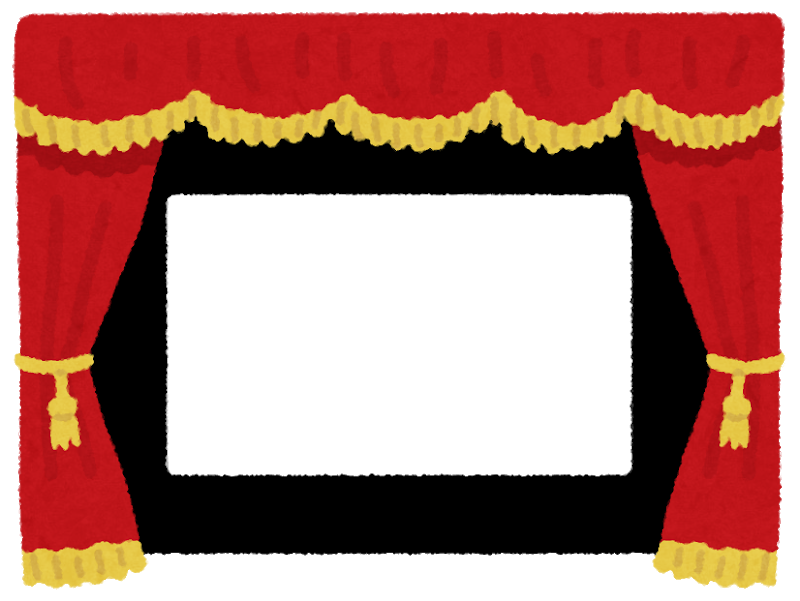 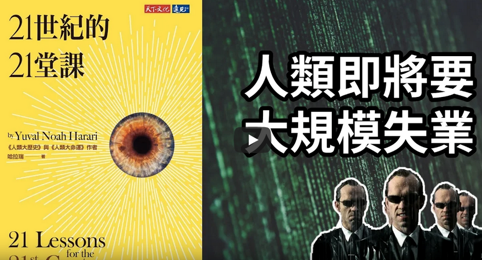 影片出處：https://youtu.be/avEyPpYrCsc